工业过程自动化技术专业诊断与改进
汇报人：曾春霞
二〇一九年六月
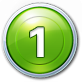 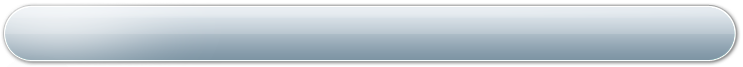 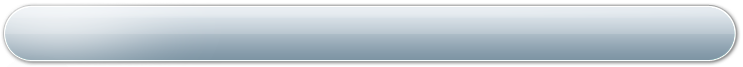 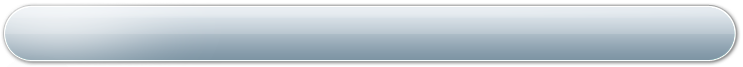 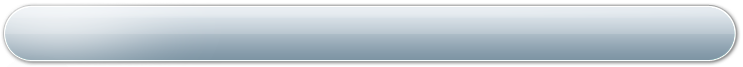 专业诊改概述
专业诊改实施
专业诊改成效
持续改进方向
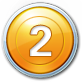 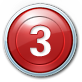 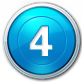 汇报提纲
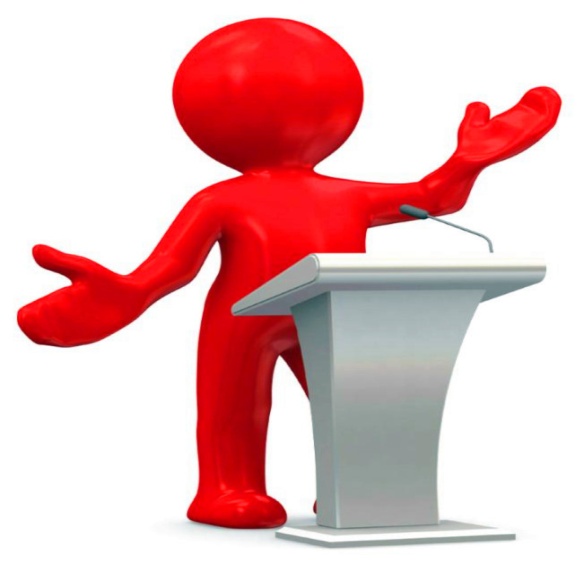 发布预警
执
行
(D)
数据分析
处
理
(A)
调整
改进
周期：1年
监测
计划(P)
专业建设目标
专业专专业建设标准
专业建设规划
专业建设质量标准
组织实施
执
行
(D)
周期：2016.07～2019.06(三年)
检
查
(C)
自我诊断
持续改进
学习
处理(A)
一、 专业诊改概述
1-1 专业诊改路径
创新
4
院级精品专业
省教师专业技能教学水平认证培训基地
专业开设
省特色专业
2007年
2009年
1958年
2011年
2005年
省级专业教学团队
院级试点改革专业
一、 专业诊改概述
1-2 专业基础
国家级骨干专业
目标
省双一流专业群龙头专业
自动化与信息工程学院“十三五”事业发展规划
湖南化工职业技术学院中长期及“十三五”发展规划
专业人才需求调研报告
专业
基础
依据
一、 专业诊改概述
1-3 专业建设目标
主要
标准
专业教学标准
毕业设计标准
实训室建设标准
课程标准
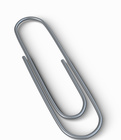 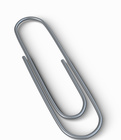 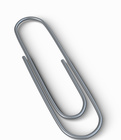 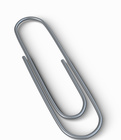 师资队伍建设标准
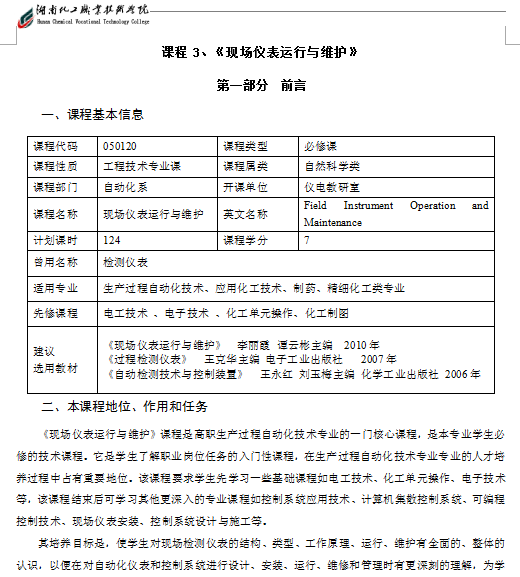 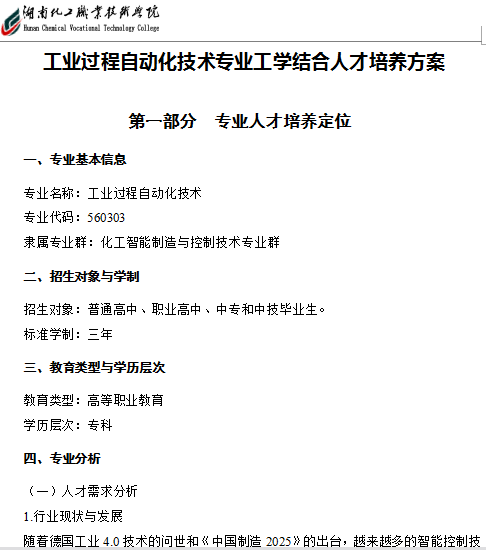 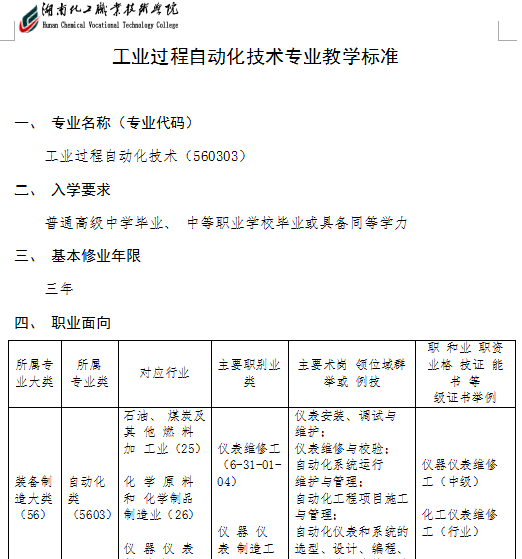 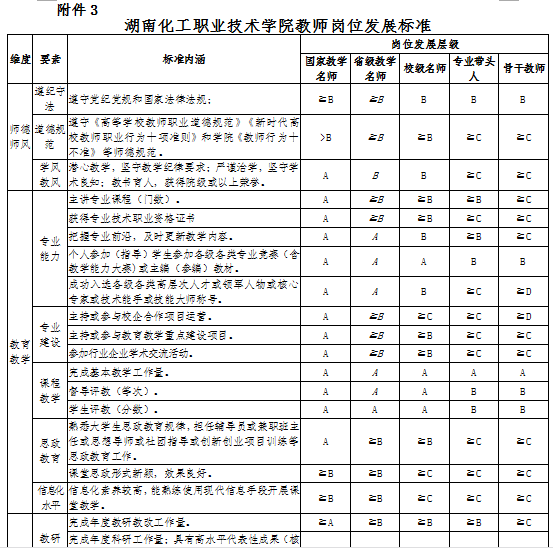 人才培养方案标准
一、 专业诊改概述
1-4 专业建设标准
一、 专业诊改概述
1-5 专业建设规划
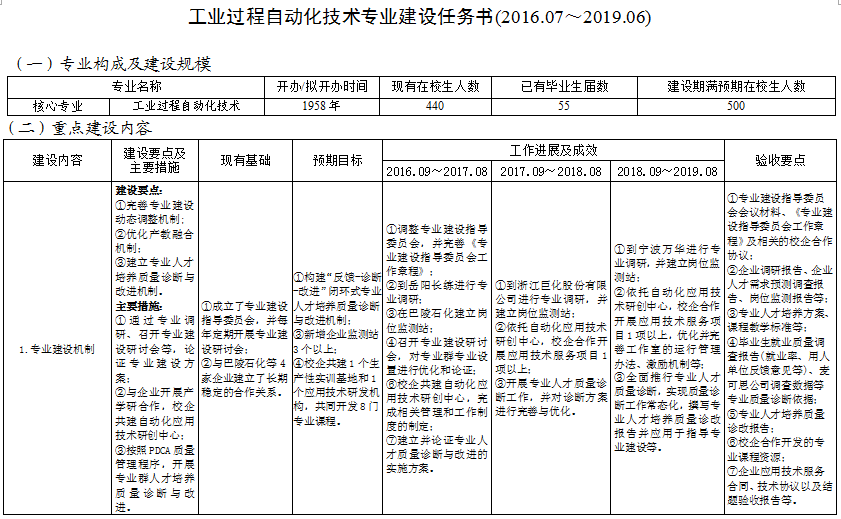 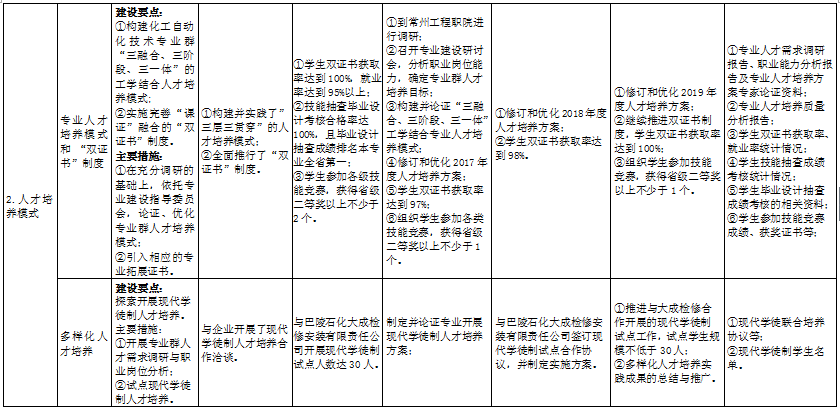 一、 专业诊改概述
1-6 专业建设质量标准
7个一级指标，17个二
级指标，32个观测点
(1) 确定质量监控点及其权重
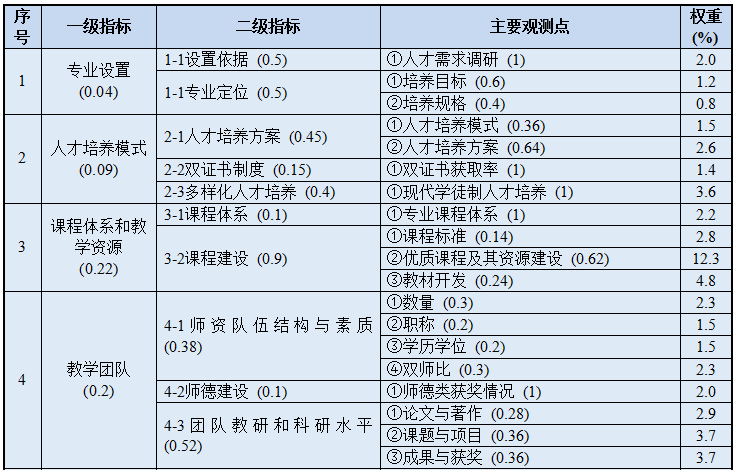 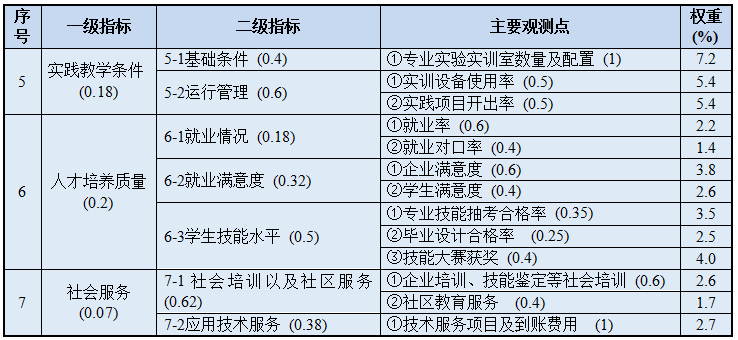 一、 专业诊改概述
1-6 专业建设质量标准
(2)确定质控点等级标准
(3)专业建设质量总体评价
将所有观测点的权重（ai ）乘以其等级分值（xi ）求和，得到专业的评价总分值 T，由此定出专业建设质量总体评价的结果。
二、 专业诊改实施
2-1 2016年度专业诊改实施
(1) 目标达成度考核及质量评价
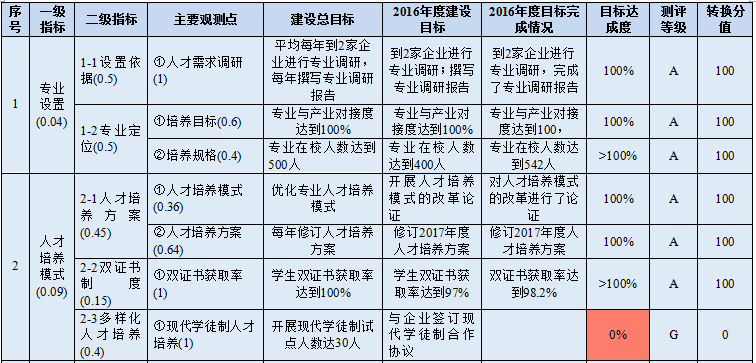 二、 专业诊改实施
2-1 2016年度专业诊改实施
(1) 目标达成度考核及质量评价
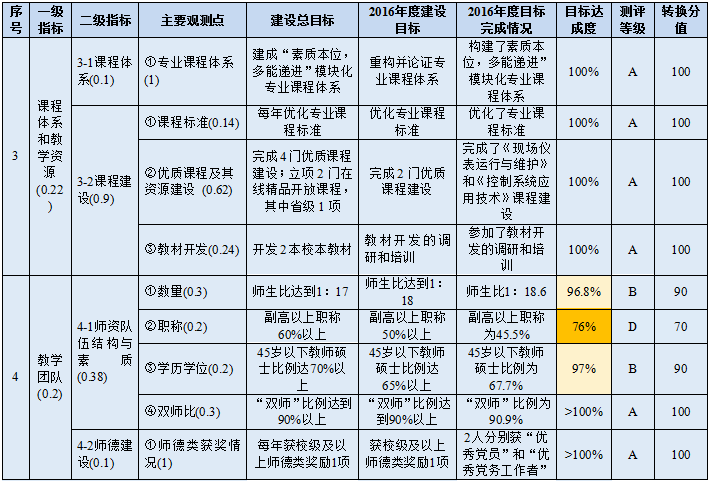 二、 专业诊改实施
2-1 2016年度专业诊改实施
(1) 目标达成度考核及质量评价
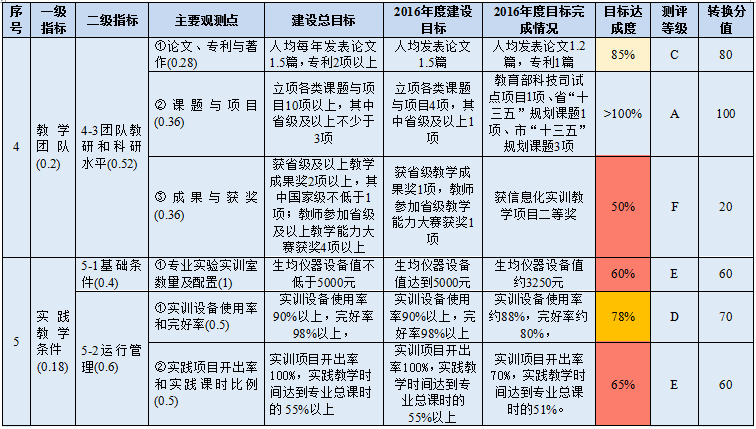 二、 专业诊改实施
2-1 2016年度专业诊改实施
(1) 目标达成度考核及质量评价
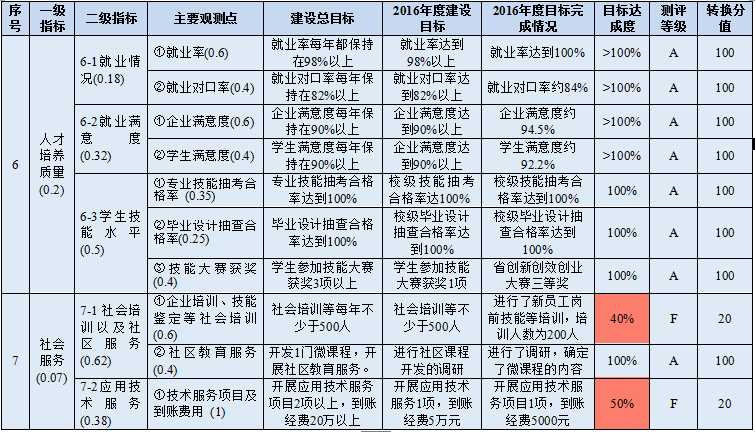 二、 专业诊改实施
2-1 2016年度专业诊改实施
(2) 专业质量总体评价
二、 专业诊改实施
2-1 2016年度专业诊改实施
(3) 问题诊断
二、 专业诊改实施
2-1 2016年度专业诊改实施
(3) 问题诊断
二、 专业诊改实施
2-1 2016年度专业诊改实施
(4) 专业诊断与改进报告
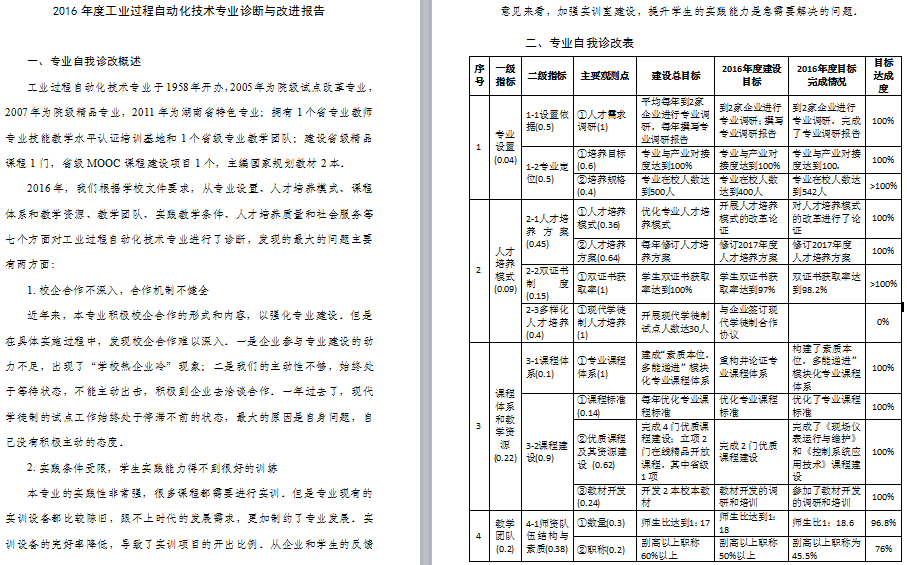 二、 专业诊改实施
2-2 2017年度专业诊改实施
(1) 目标达成度考核及质量评价
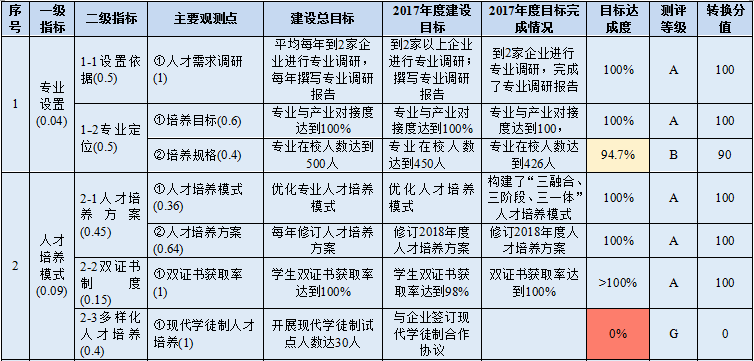 二、 专业诊改实施
2-2 2017年度专业诊改实施
(1) 目标达成度考核及质量评价
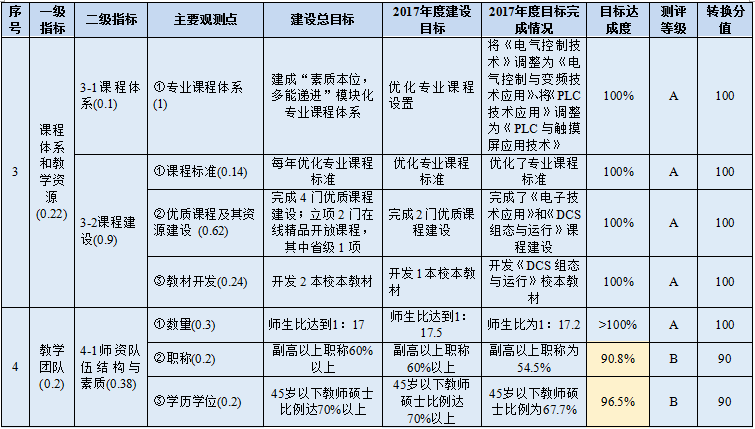 二、 专业诊改实施
2-2 2017年度专业诊改实施
(1) 目标达成度考核及质量评价
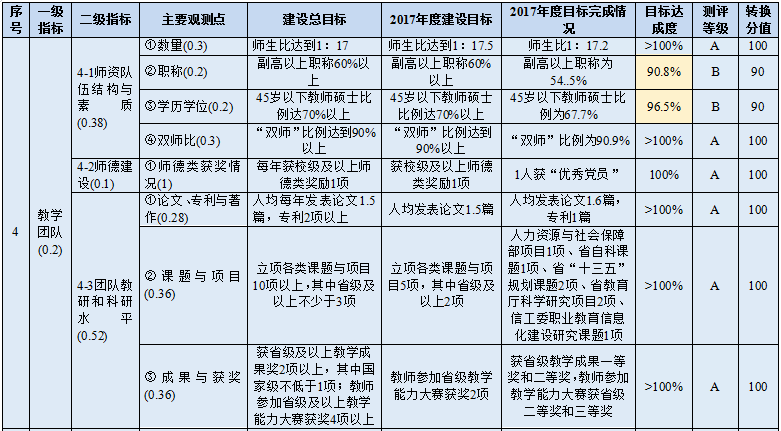 二、 专业诊改实施
2-2 2017年度专业诊改实施
(1) 目标达成度考核及质量评价
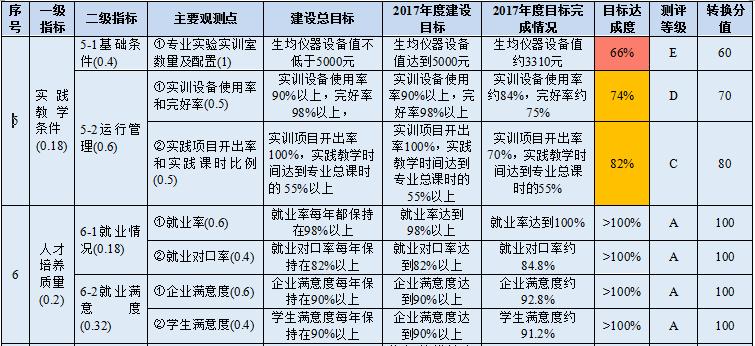 二、 专业诊改实施
2-2 2017年度专业诊改实施
(1) 目标达成度考核及质量评价
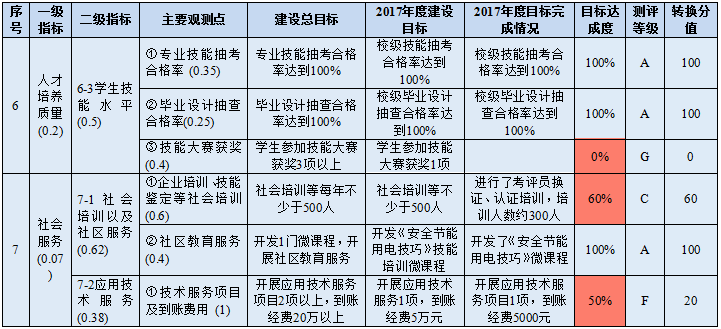 二、 专业诊改实施
2-2 2017年度专业诊改实施
(2) 专业质量总体评价
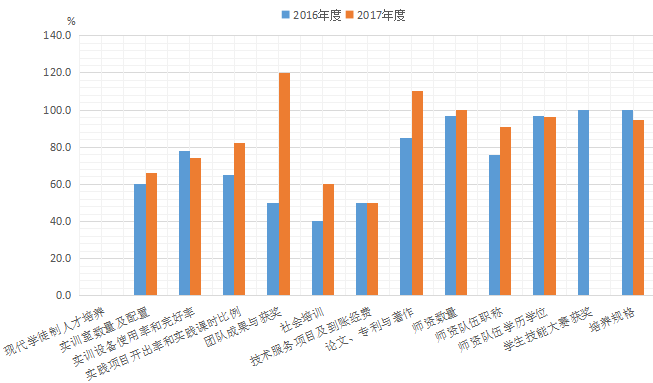 二、 专业诊改实施
2-2 2017年度专业诊改实施
(3) 问题诊断
二、 专业诊改实施
2-2 2017年度专业诊改实施
(3) 问题诊断
二、 专业诊改实施
2-2 2017年度专业诊改实施
(4) 专业诊断与改进报告
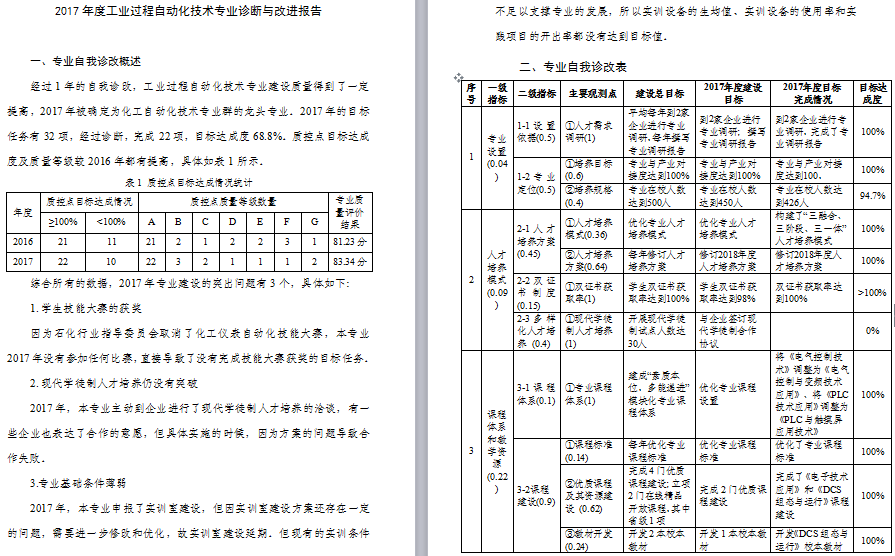 二、 专业诊改实施
2-3 2018年度专业诊改实施
(1) 目标达成度考核及质量评价
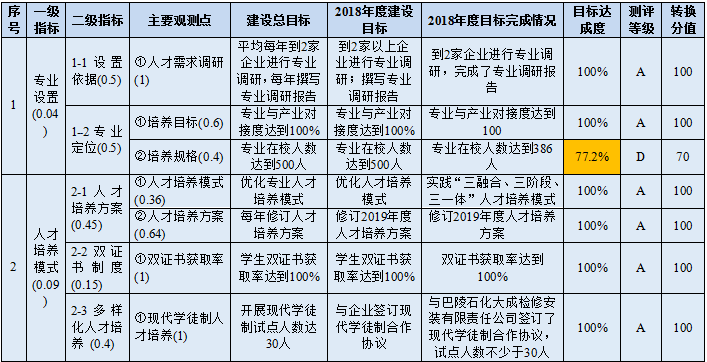 二、 专业诊改实施
2-3 2018年度专业诊改实施
(1) 目标达成度考核及质量评价
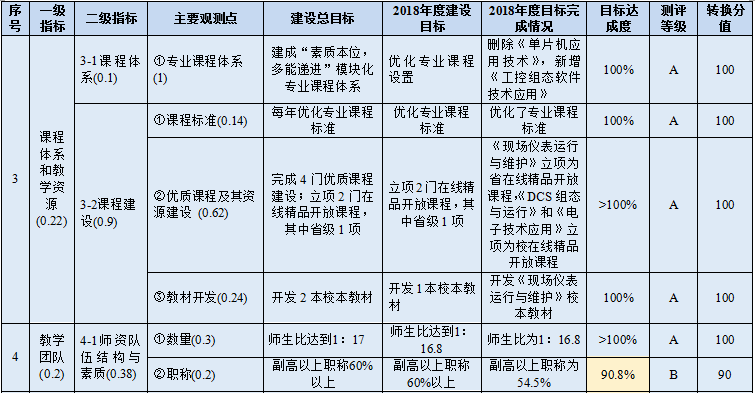 二、 专业诊改实施
2-3 2018年度专业诊改实施
(1) 目标达成度考核及质量评价
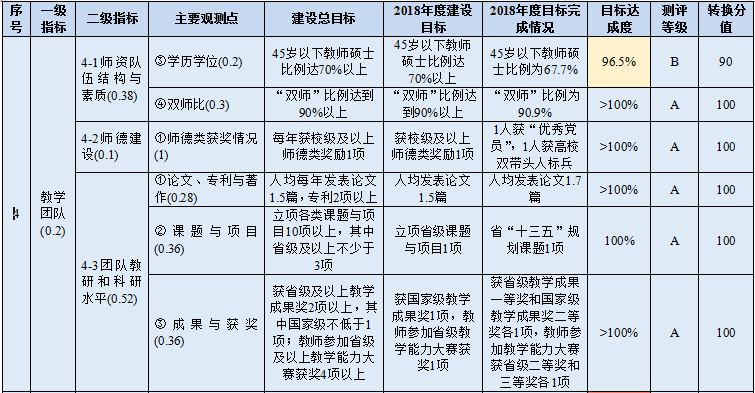 二、 专业诊改实施
2-3 2018年度专业诊改实施
(1) 目标达成度考核及质量评价
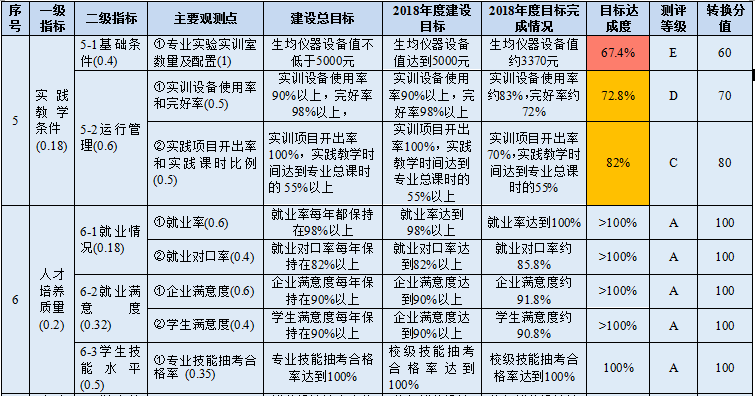 二、 专业诊改实施
2-3 2018年度专业诊改实施
(1) 目标达成度考核及质量评价
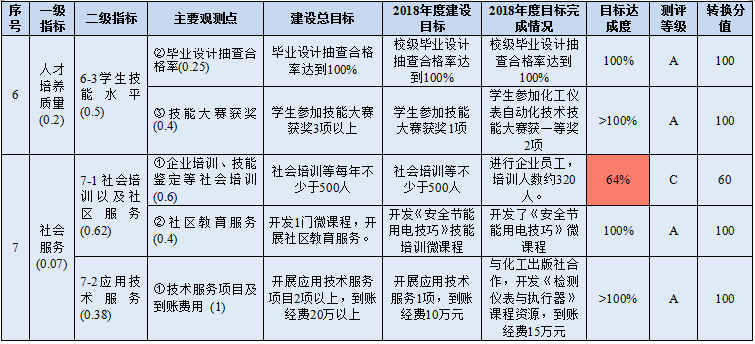 二、 专业诊改实施
2-3 2018年度专业诊改实施
(2) 专业质量总体评价
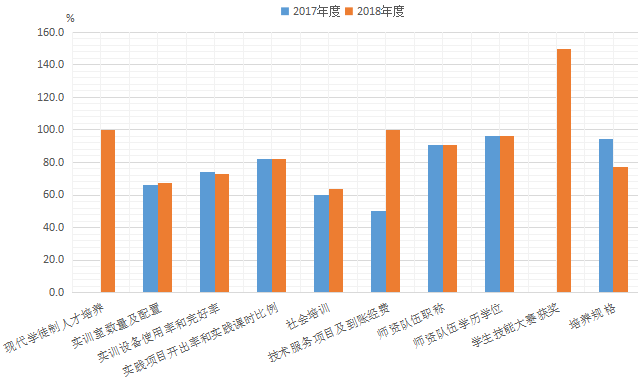 二、 专业诊改实施
2-3 2018年度专业诊改实施
(3) 问题诊断
二、 专业诊改实施
2-3 2018年度专业诊改实施
(3) 问题诊断
二、 专业诊改实施
2-3 2018年度专业诊改实施
(4) 专业诊断与改进报告
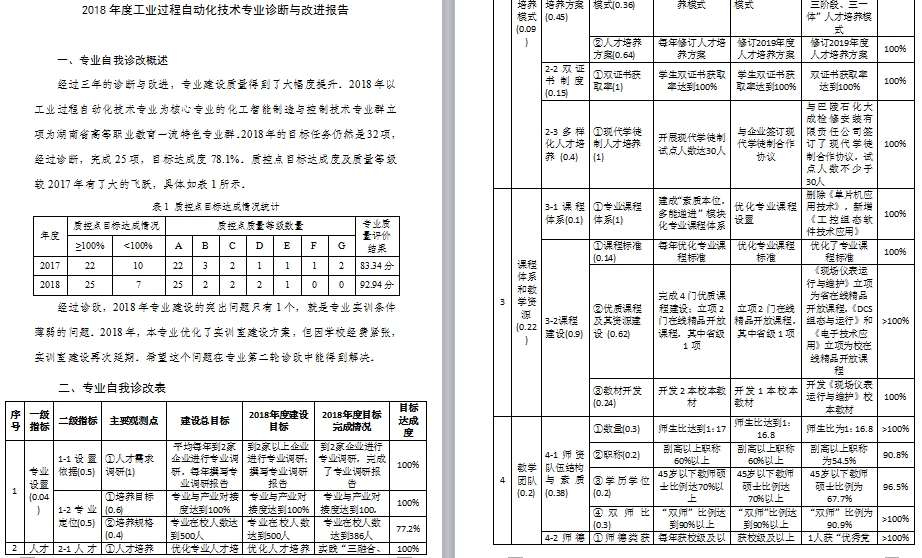 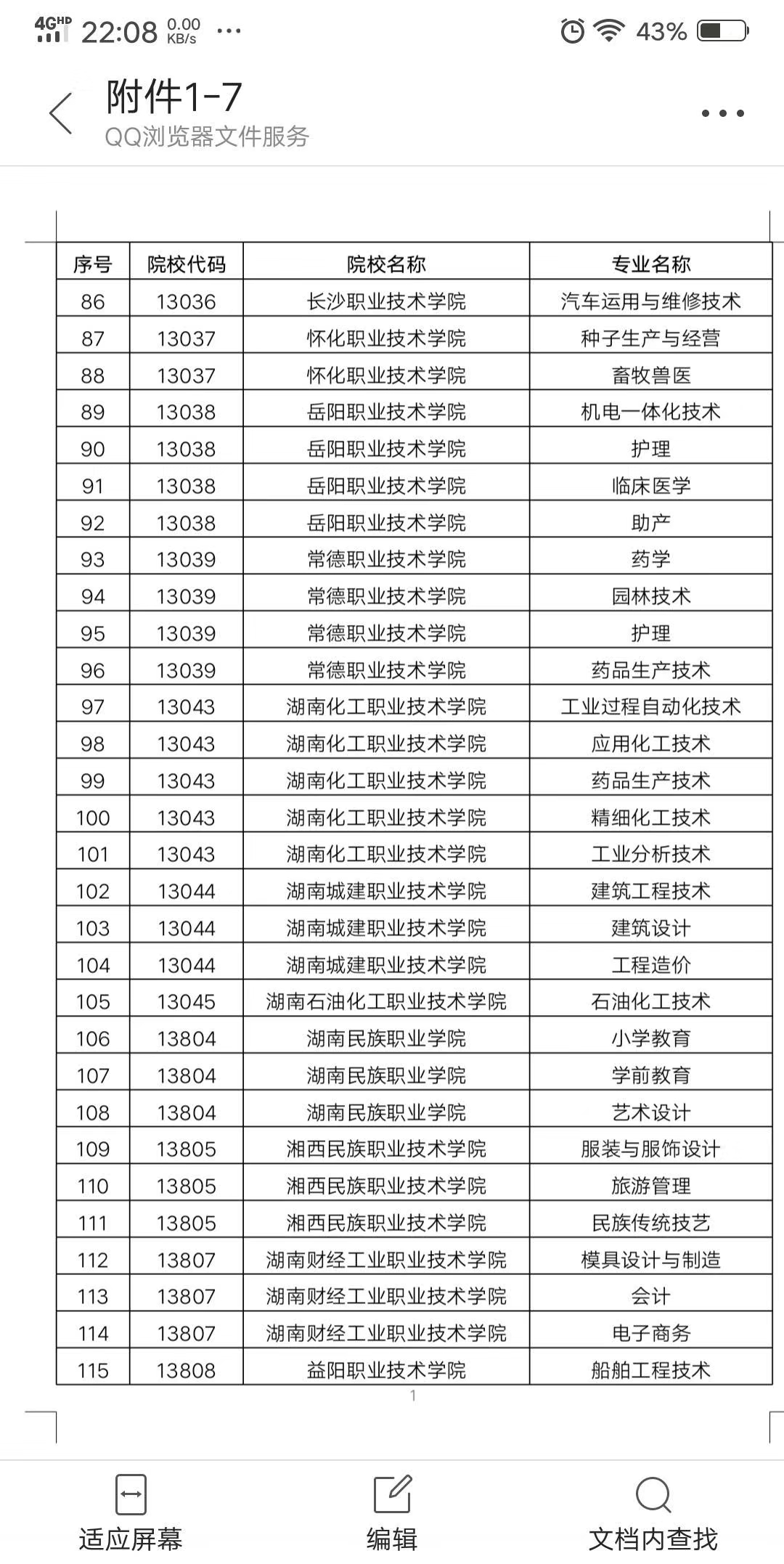 三、 专业诊改成效
(1) 专业质量逐年提高，入围国家级骨干专业建设项目。
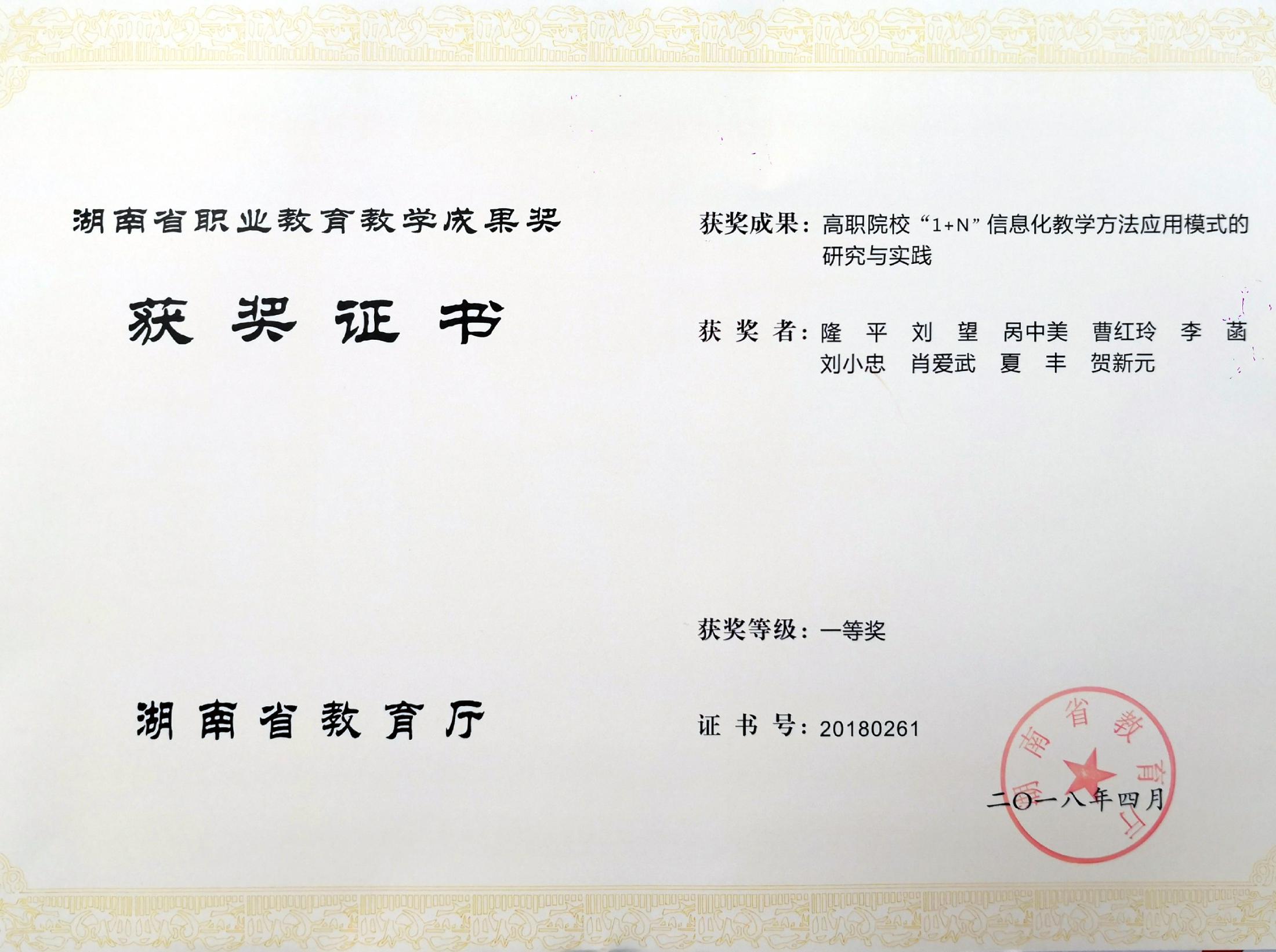 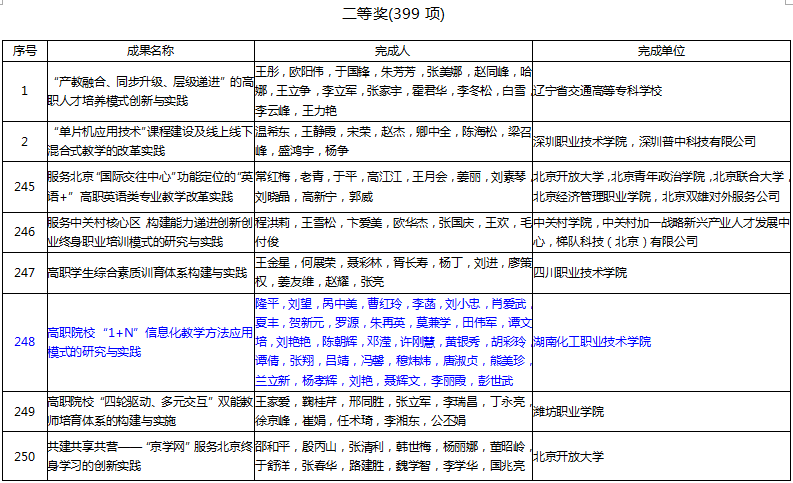 2019
1人获省高校教师党支部书记“双带头人”标兵 称号
教师参加教学能力大赛获省级二等奖3项、三等奖2项
立项市级以上课题或项目13项，其中省自科课题1项，省“十三五”规划课题4项
获国家级教学成果奖二等奖1项目，省级教学成果奖一等奖2项、二等奖1项
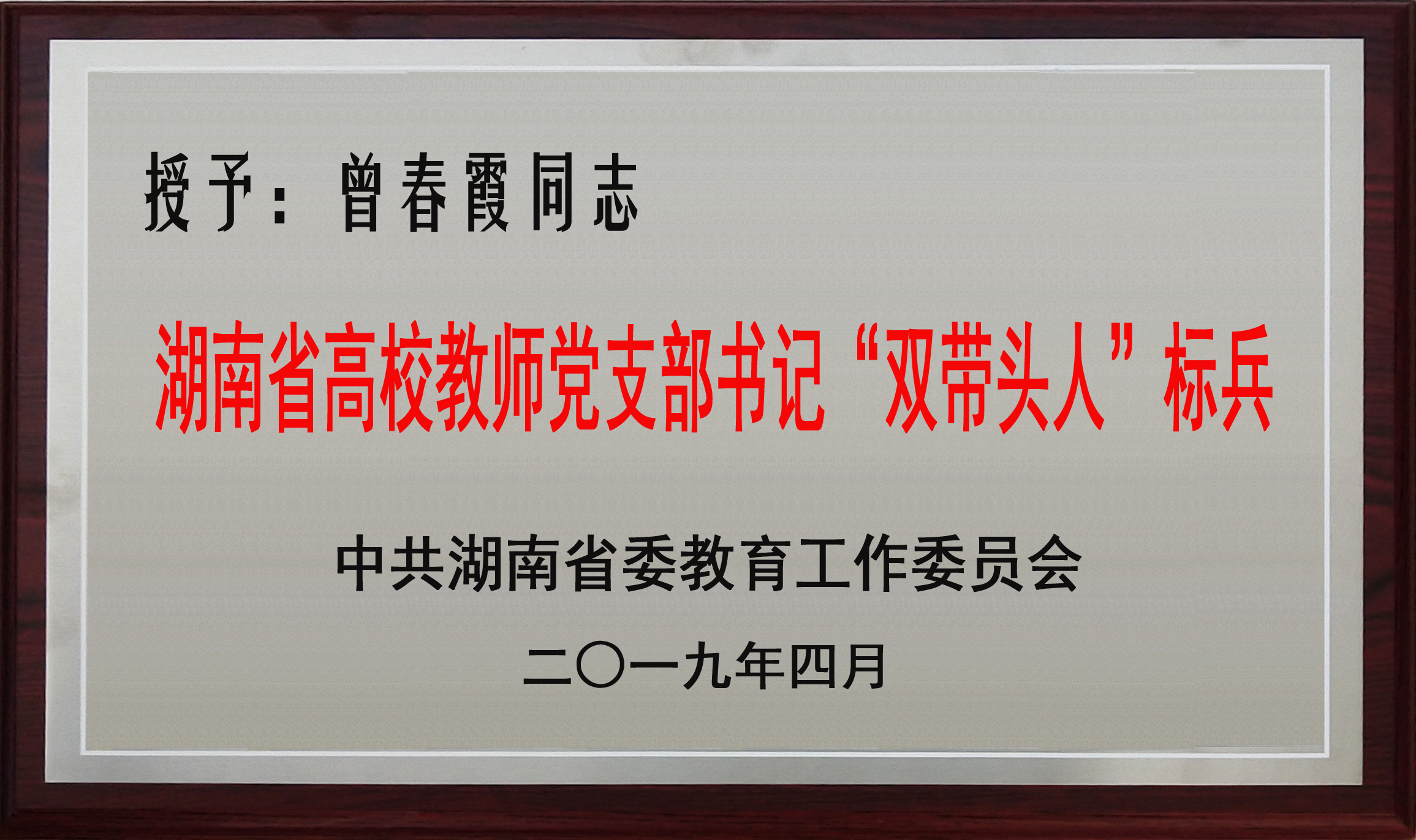 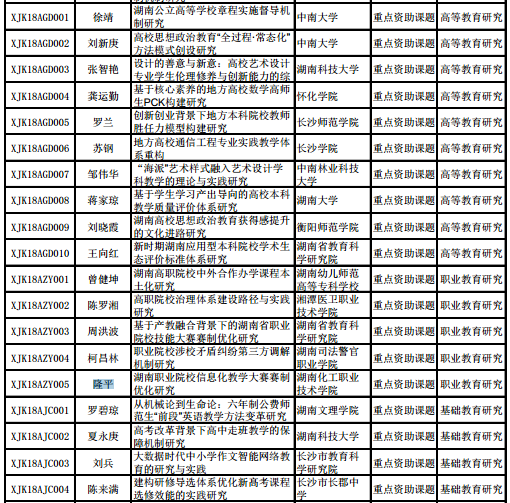 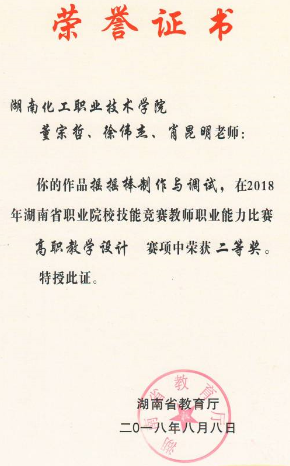 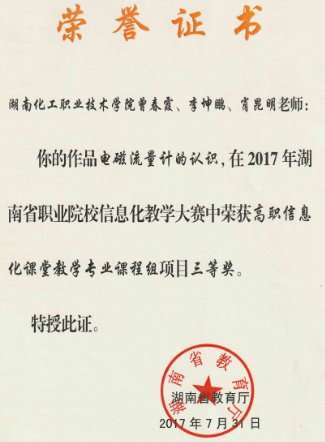 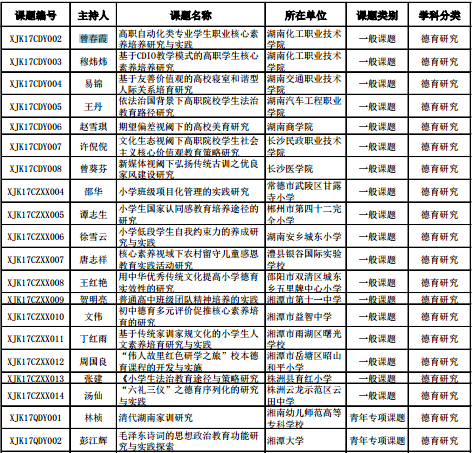 2016
三、 专业诊改成效
(2) 专业教学团队内涵建设得到加强。
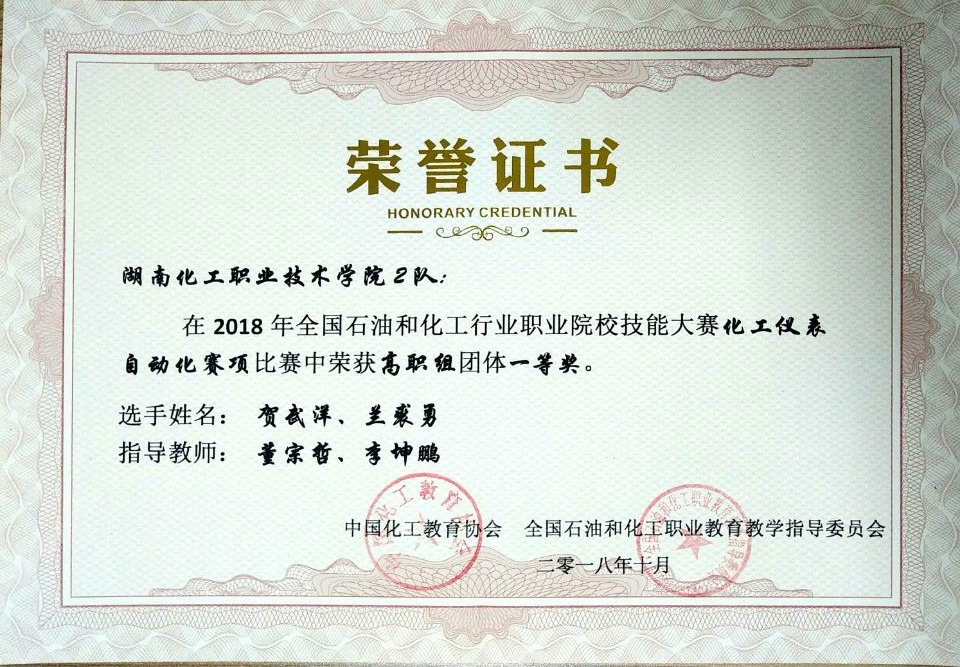 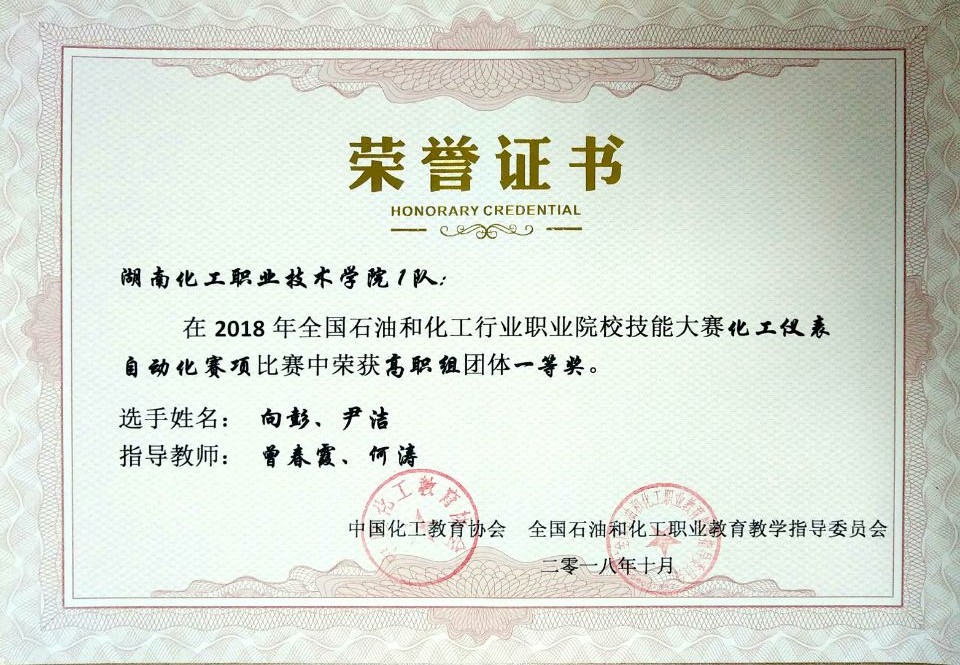 三、 专业诊改效果
(3) 学生培养质量大幅度提升。
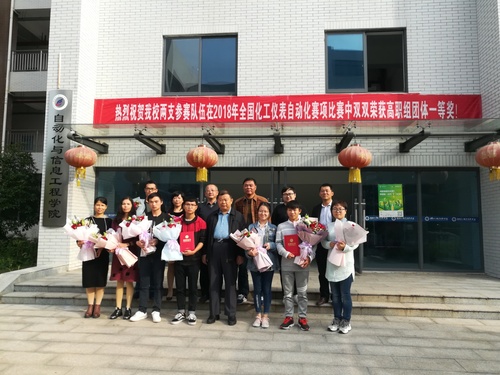 2
1
4
3
改善实训条件，争取学校政策支持，加大对本专业硬件和软件的资金投入。
优化专业课程资源建设，申报省专业教学资源库建设项目。
提升教师团队教学能力，力争突破省赛，冲刺国赛。
深化校企合作，加大力度开展企业培训；引进高层次人才，优化团队学历结构。
四、 持续改进方向
完
报
汇
毕
敬请批评指导！